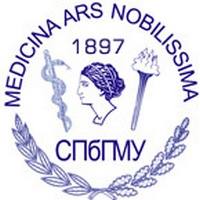 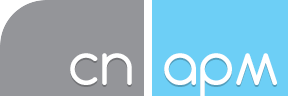 qMS
Подходы к оценке экономической эффективности деятельности медицинской организации с помощью комплексной медицинской информационной системы.
Пример реализации.
Задача: сравнение дохода с затратами на лечение.
Финансовая карточка госпитализации
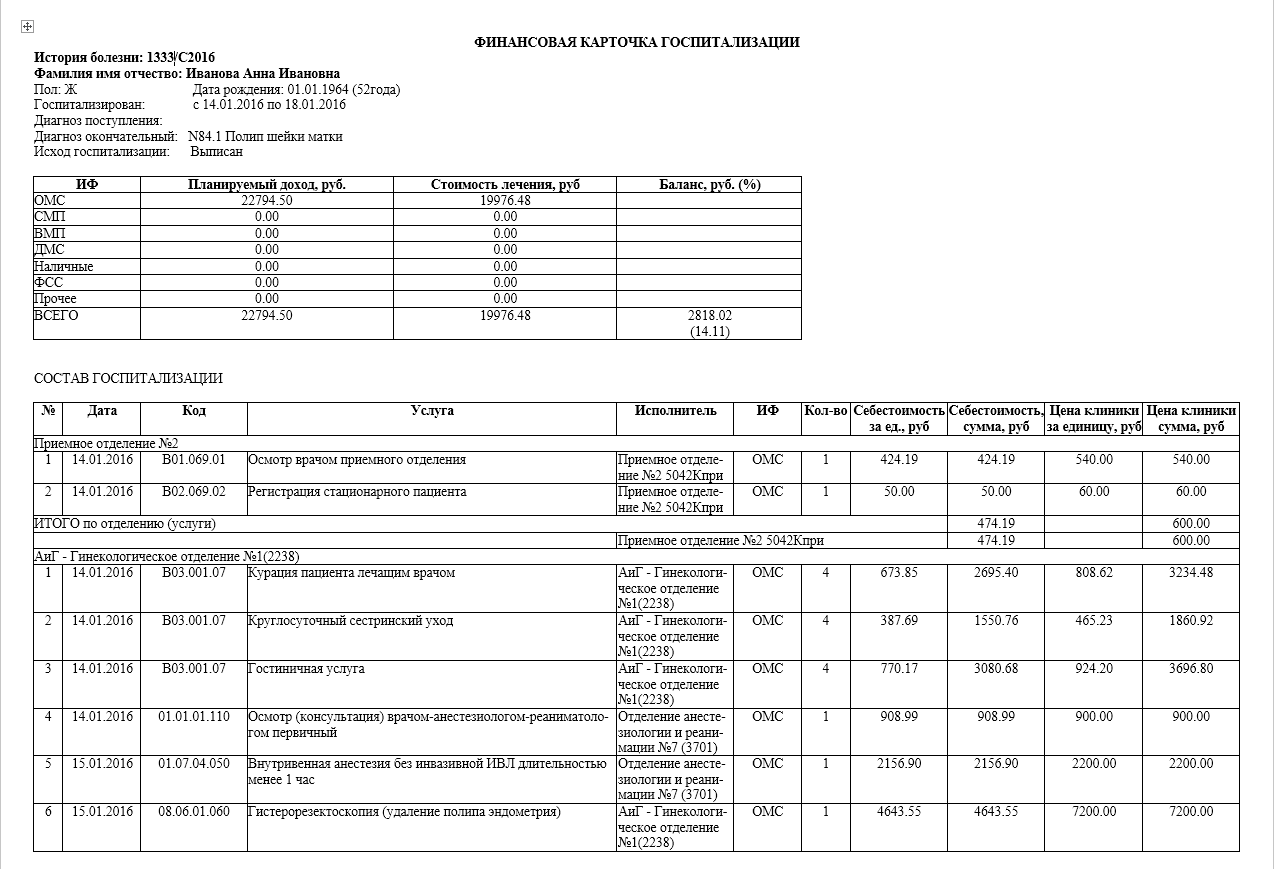 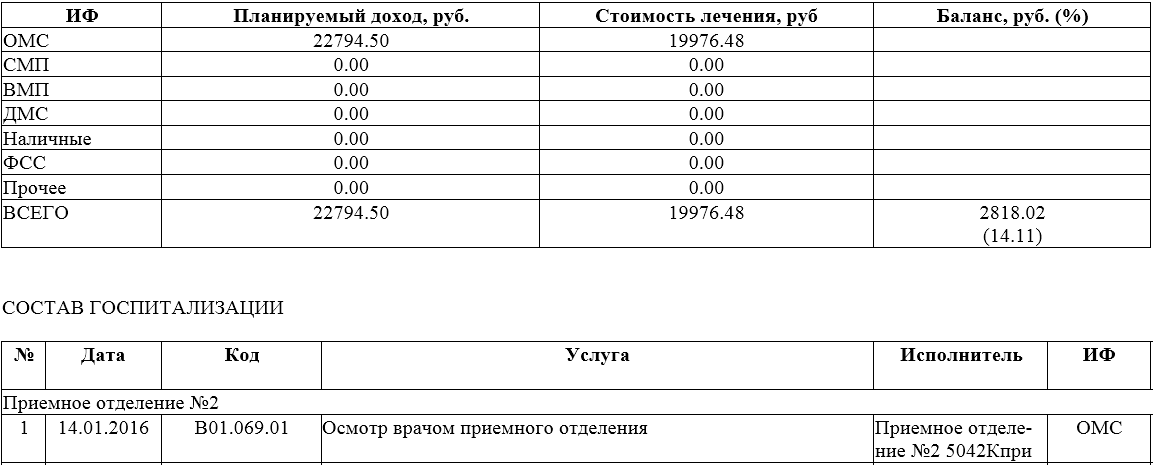 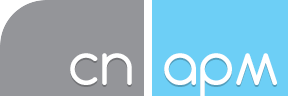 Доход: сумма средств по всем источникам финансирования, выставленная к оплате.

Стоимость лечения: состав госпитализации, стоимость всех услуг, оказанных пациенту



Баланс = Доход – Стоимость лечения
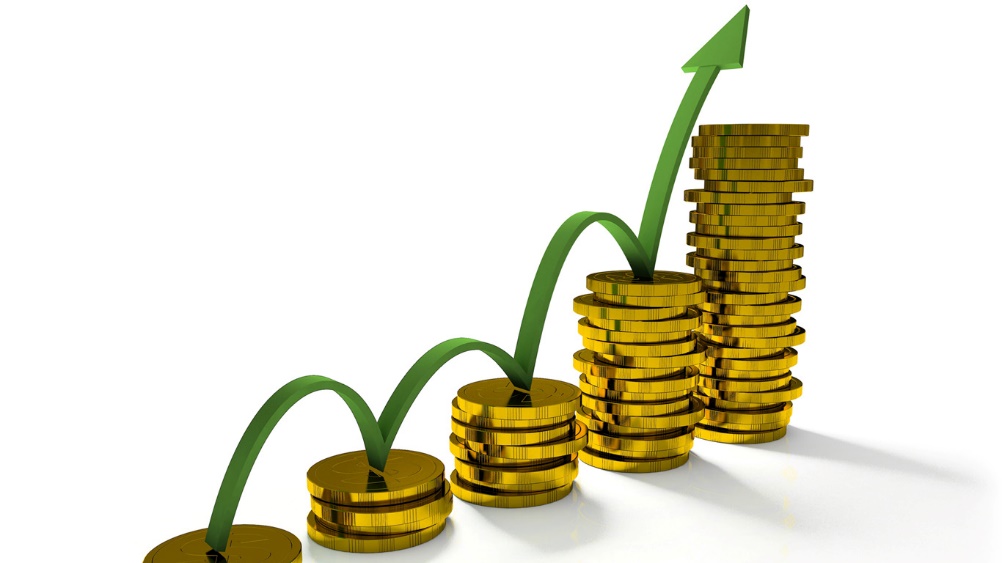 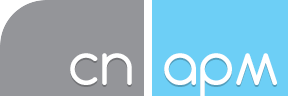 Себестоимость услуг
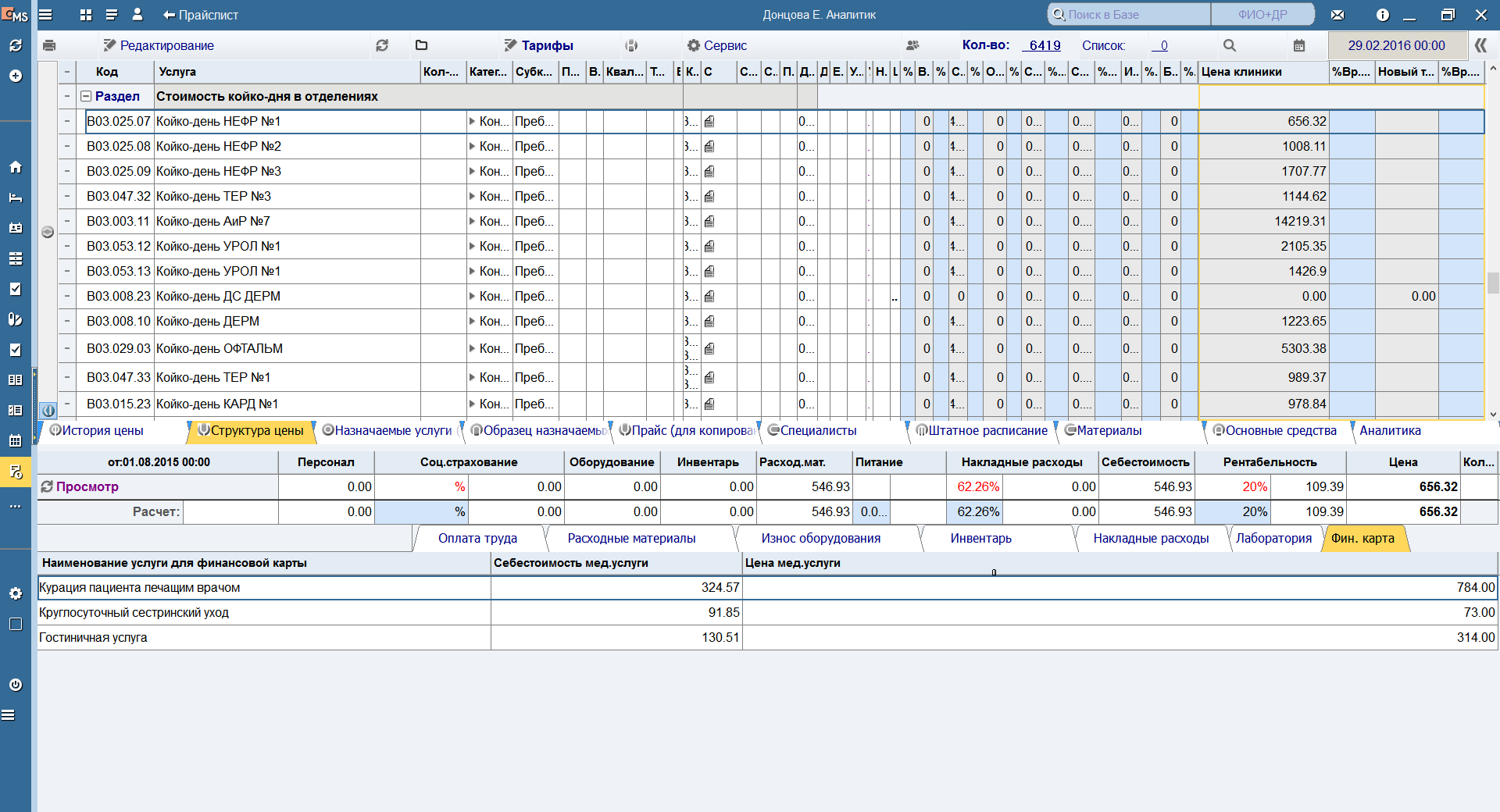 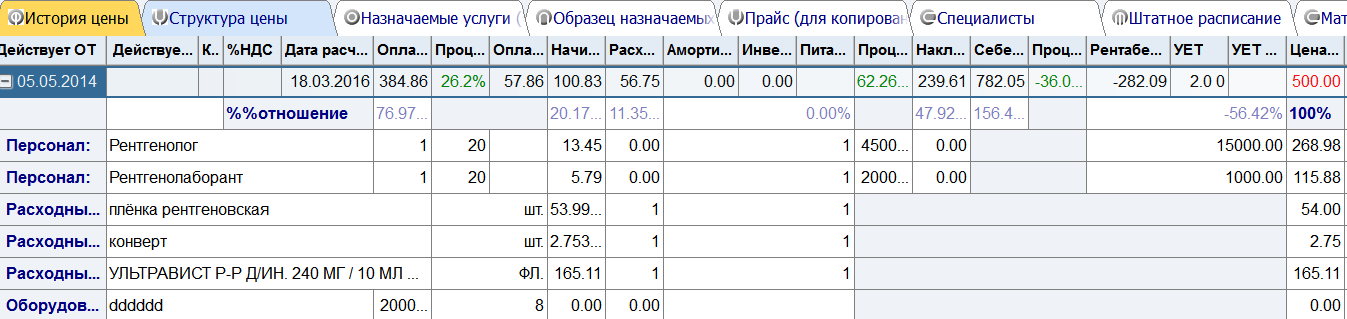 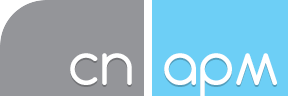 Для определения дохода:
ОМС – формирование реестров ОМС.
ВМП – стоимость законченного случая по виду и профилю.
ДМС – формирование реестров для страховых компаний.
Наличный расчет – факт оплаты услуг в МИС.
ФСС – факт предоставления родового сертификата в МО.
…
Для определения состава госпитализации:
Учет всех выполненных назначений. 
Учет прихода и расхода медикаментов на центральных складах и в отделениях.
Персонифицированное списание на случай лечения.
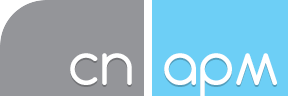 Отчет по законченным случаям лечения
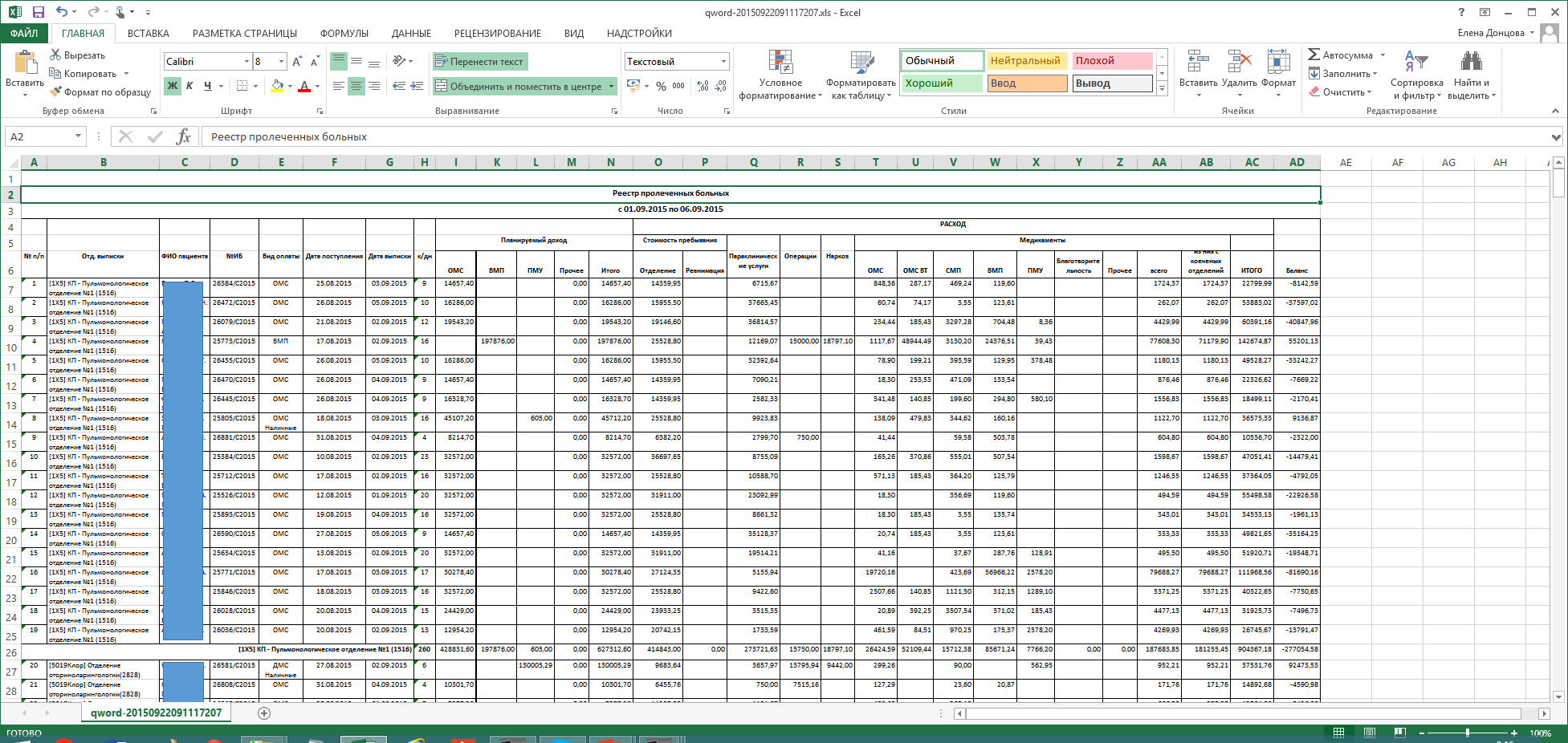 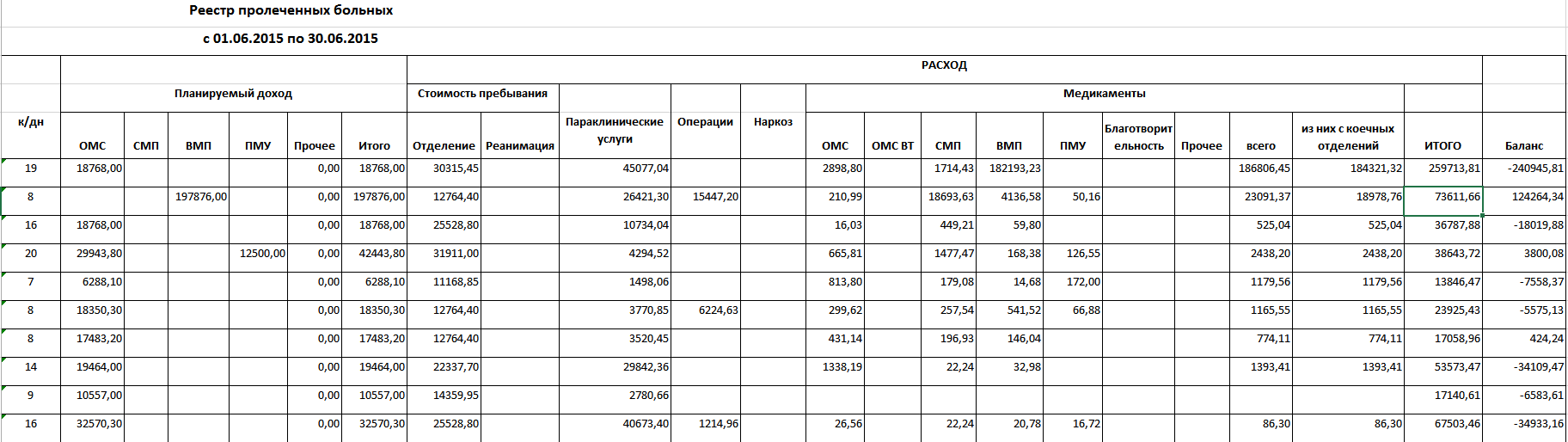 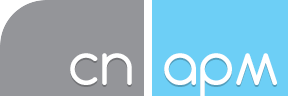 Отчет по подразделениям:
Список пролеченных пациентов
Доход с разделением на виды источников финансирования
Расход с разделением на группы затрат:
Пребывание в стационаре
Оперативное лечение
Лечебно-диагностические услуги 
Затраты на медикаменты
Общий доход
Общий расход
Баланс
Все случаи с отрицательным балансом – предмет экспертизы
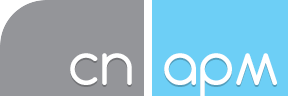 Основные причины отрицательного баланса по случаю лечения:
Объективные причины
Тяжесть состояния пациента
Полиморбидные состояния
Недостаточный тариф ОМС

Дефекты качества медицинской помощи
Избыточное назначение лечебно-диагностических мероприятий
Дефекты оперативного лечения
Неадекватная тактика лечения
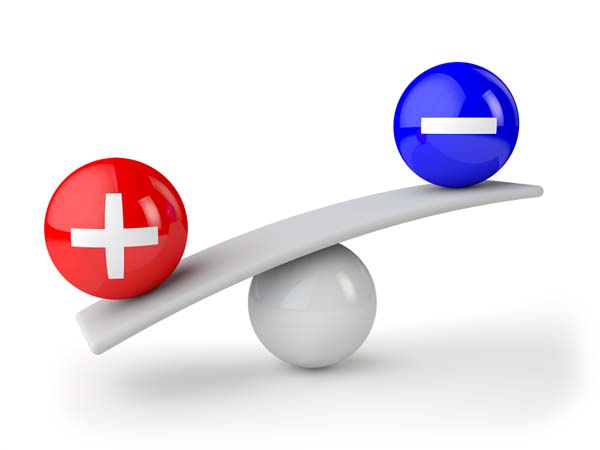 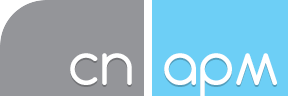 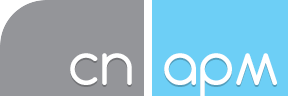 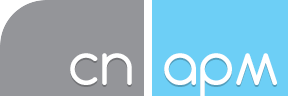 Сравнительный анализ деятельности отделений одного профиля
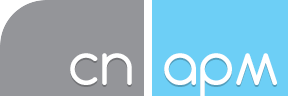 Сравнительный анализ деятельности отделений одного профиля
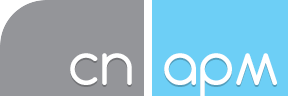 Задача: Распределение дохода по центрам затрат пропорционально вкладу в лечебно-диагностический процесс.
Распределенный доход
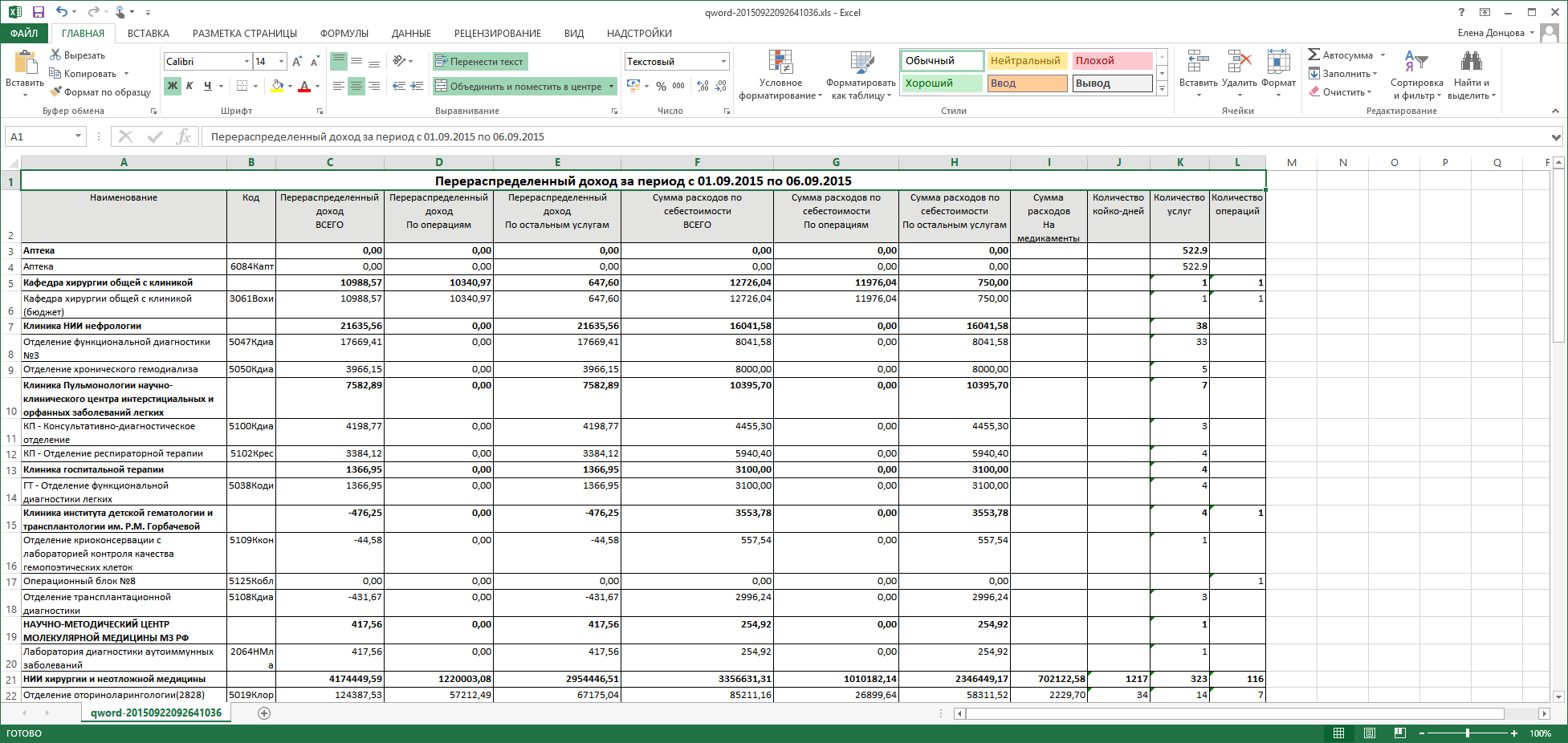 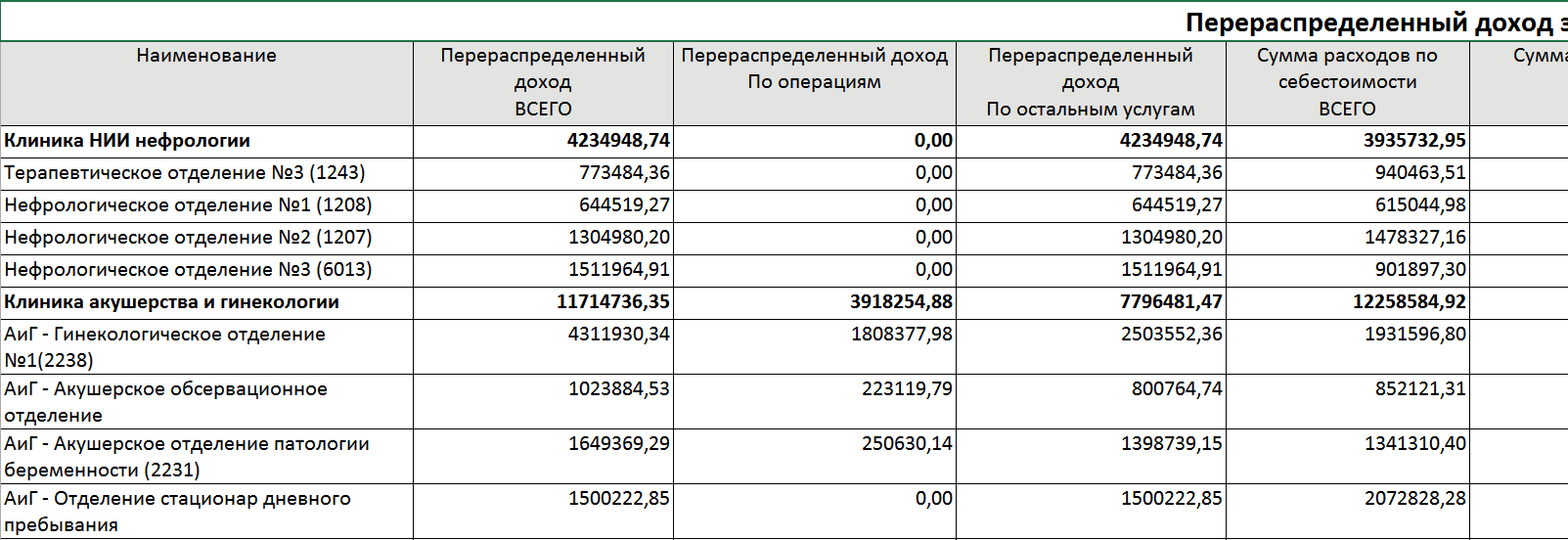 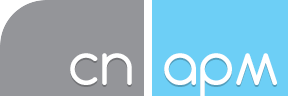 Сумма затрат по себестоимости 
Отделение 2
Сумма затрат по себестоимости 
Отделение 1
Сумма затрат по себестоимости 
Отделение 3
Затраты по себестоимости 100%
∝
Доход 100%
Доход
Отделения 1
Доход Отделения 2
Доход
Отделения 3
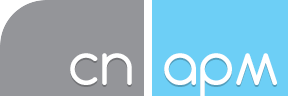 Доход распределяется на всех участников пропорционально вкладу;
Солидарная ответственность
 Сравнение распределенного дохода с фактическими затратами;
Стимулирование оптимизации затрат
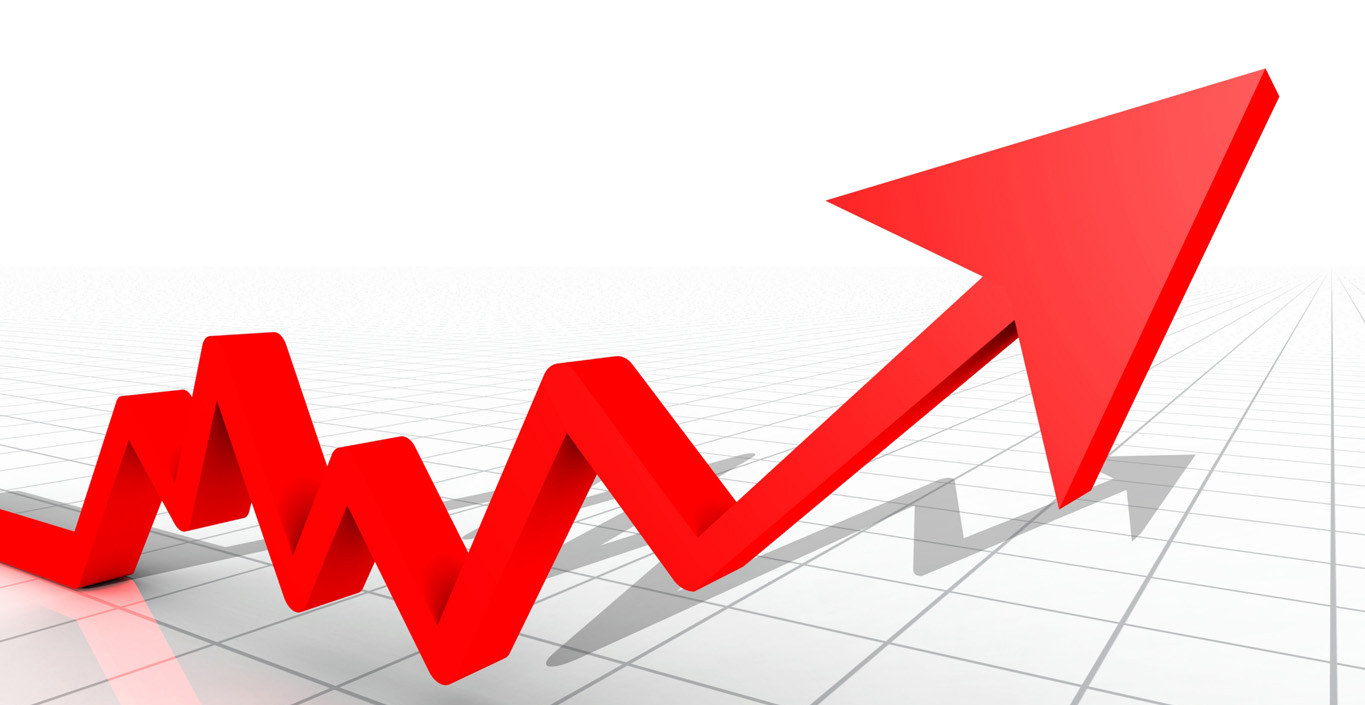 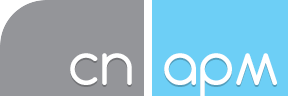 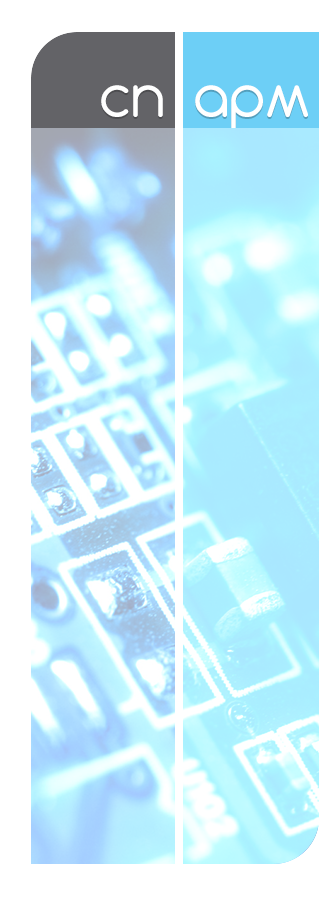 СПАСИБО ЗА ВНИМАНИЕ!





СП.АРМ
Санкт-Петербург, 
ул. Гаккелевская д. 21А

+7 (812) 9445417

www.sparm.com